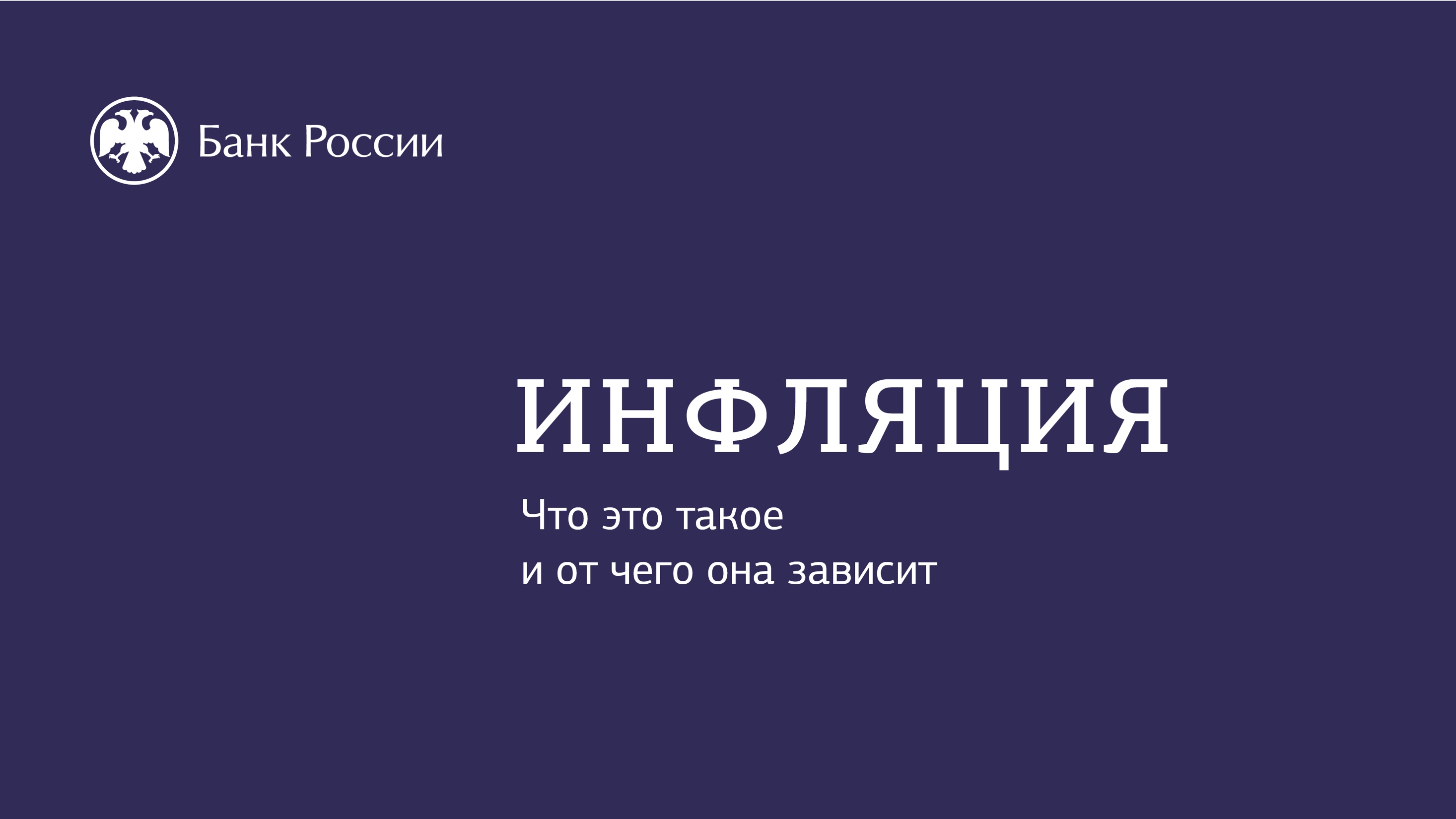 [Speaker Notes: Инфляция

Что это такое и от чего она зависит]
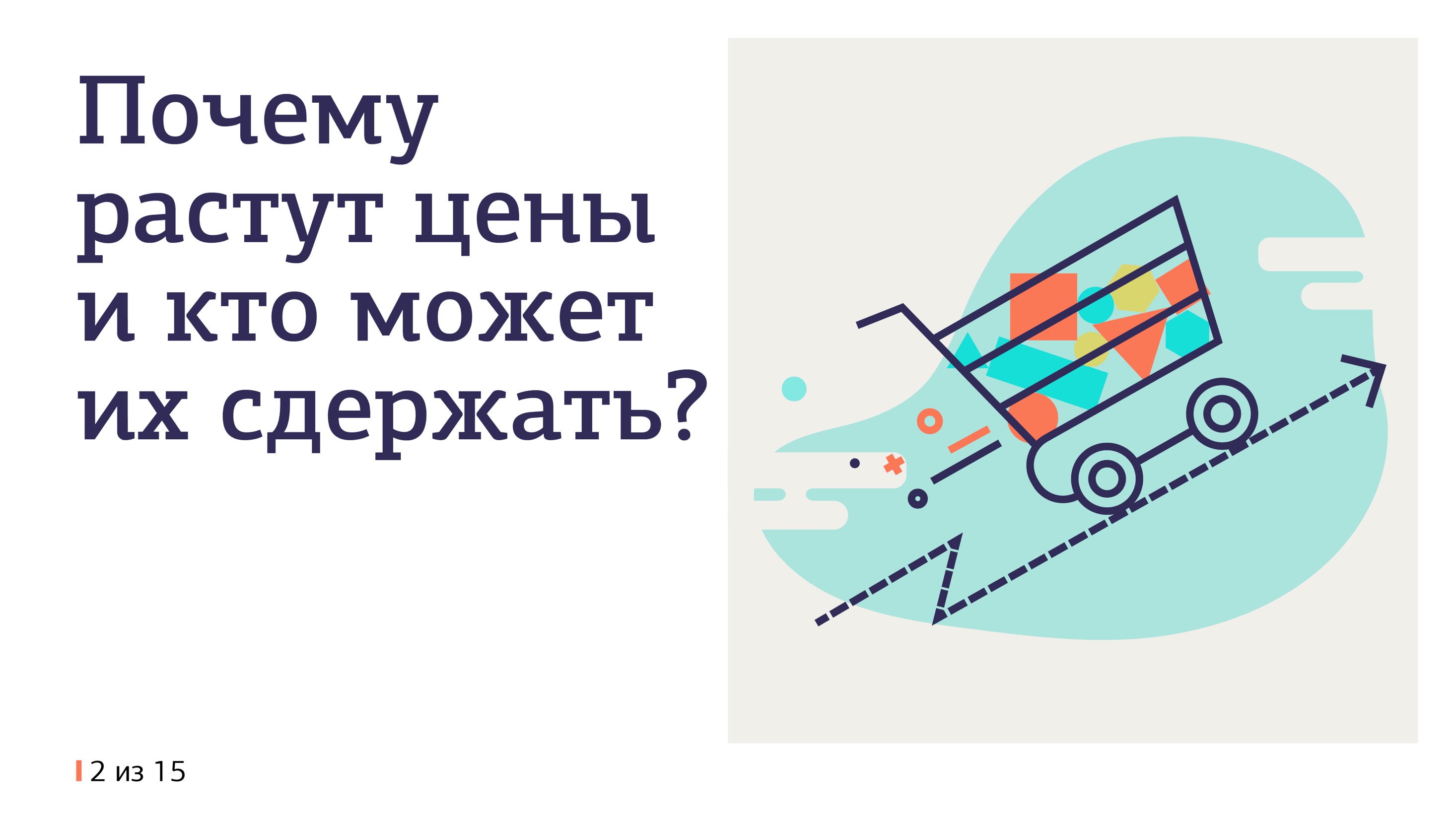 [Speaker Notes: Инфляция: почему растут цены и кто может их сдержать?
 
Если цены постоянно растут, значит, в стране инфляция. В чем причина такого положения дел, может ли инфляция быть полезной и как ее контролируют?]
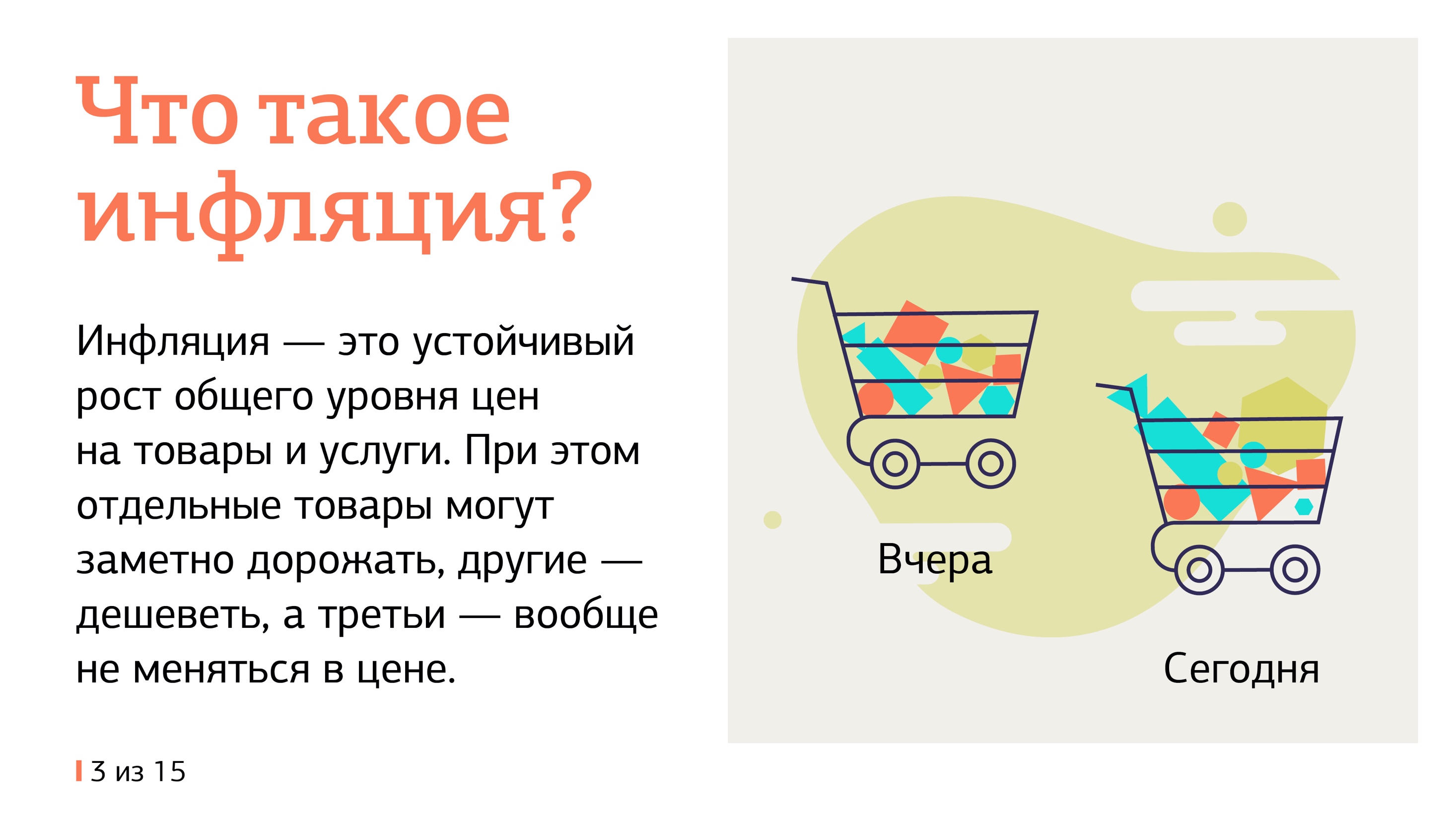 [Speaker Notes: Что такое инфляция?

Инфляция — это устойчивый рост цен на товары и услуги. Отдельные товары могут заметно дорожать, другие – дешеветь, а третьи – вообще не меняться в цене.

В основном цены на товары и услуги зависят от спроса и предложения на рынке, а некоторые цены регулирует государство. Например, если у фермеров случился хороший урожай овощей, цены на помидоры и картошку будут падать. Если государство в это же время повысило акцизы на алкоголь, цены на спиртное резко пойдут вверх. При этом общий уровень цен может вырасти лишь чуть-чуть.]
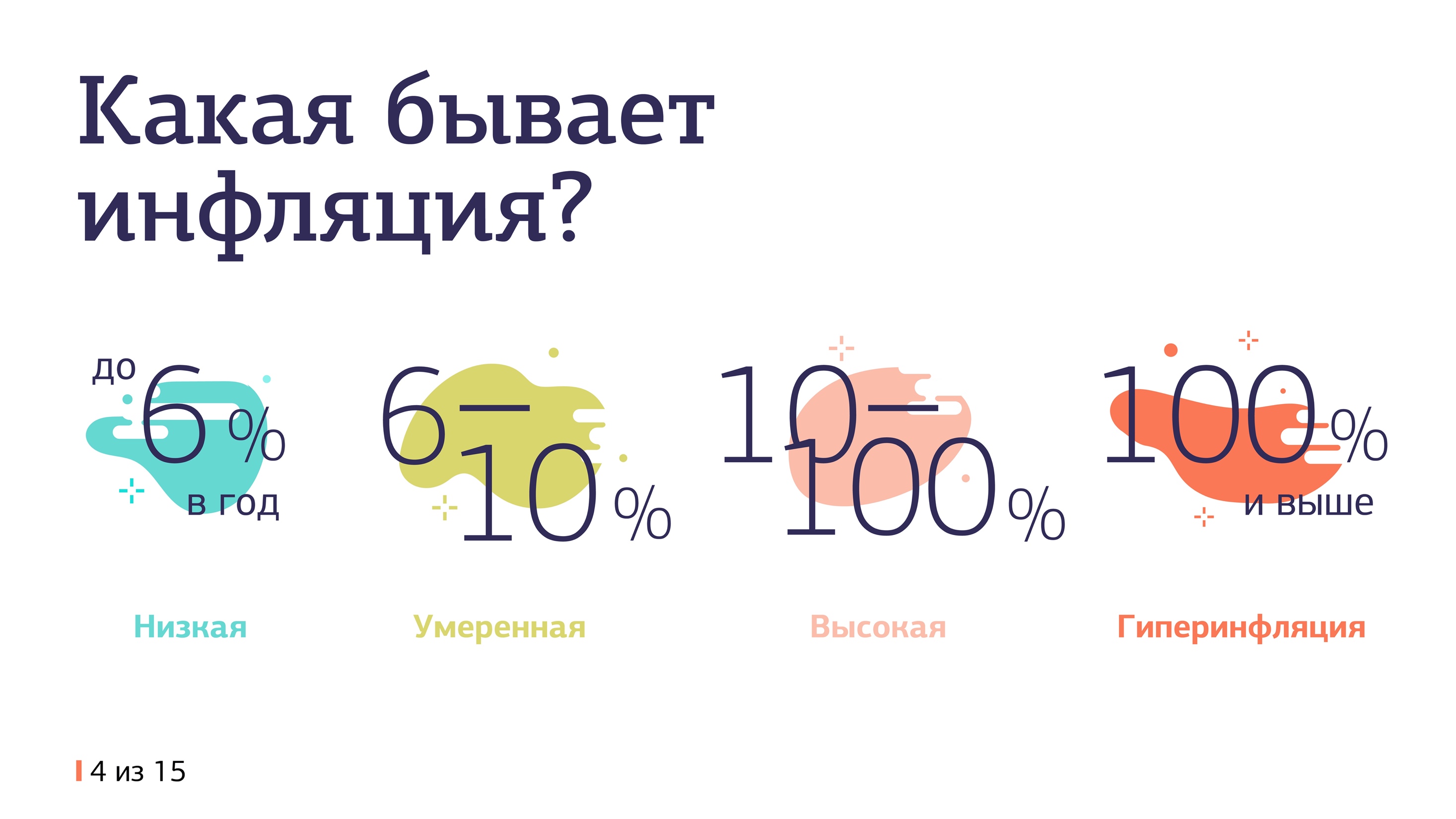 [Speaker Notes: Какая бывает инфляция?
 
низкая — до 6% в год. 

умеренная — от 6 до 10% в год. 

высокая — от 10 до 100% в год; 

гиперинфляция — цены растут на сотни и тысячи процентов, в особо тяжелых случаях люди отказываются от денег и переходят на бартер. Обычно гиперинфляция возникает в период тяжелых кризисов и войн.]
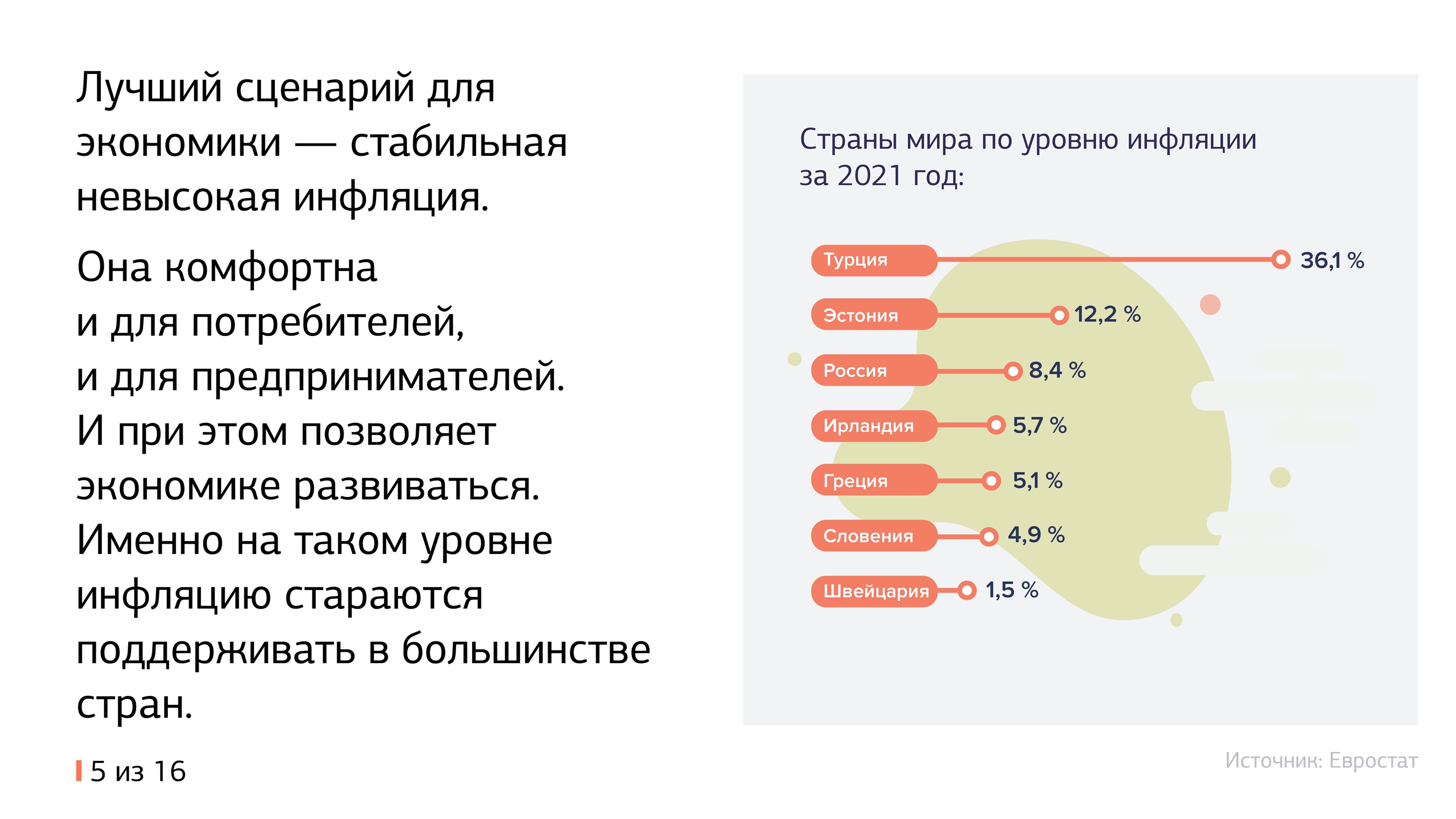 [Speaker Notes: Стабильная невысокая инфляция позволяет планировать бюджеты на долгий срок, копить, инвестировать, запускать новые бизнес-проекты. 
Возможность строить долгосрочные планы — залог развития экономики.]
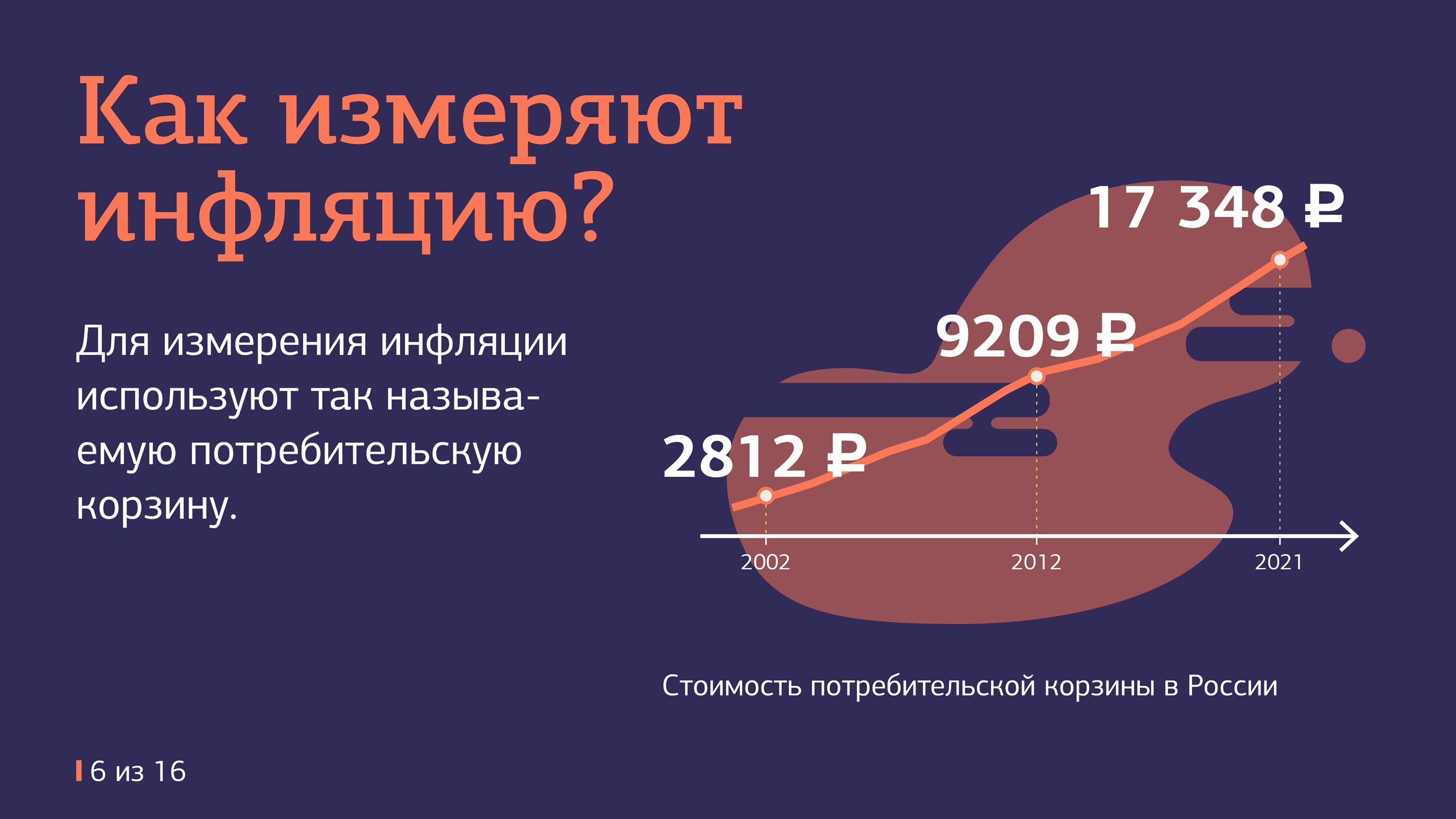 [Speaker Notes: Как измеряют инфляцию?

Для измерения инфляции используют так называемую потребительскую корзину – набор товаров и услуг, которые регулярно покупает среднестатистический человек или семья 
Стоимость этой условной корзины меняется от месяца к месяцу. Это изменение и есть инфляция.]
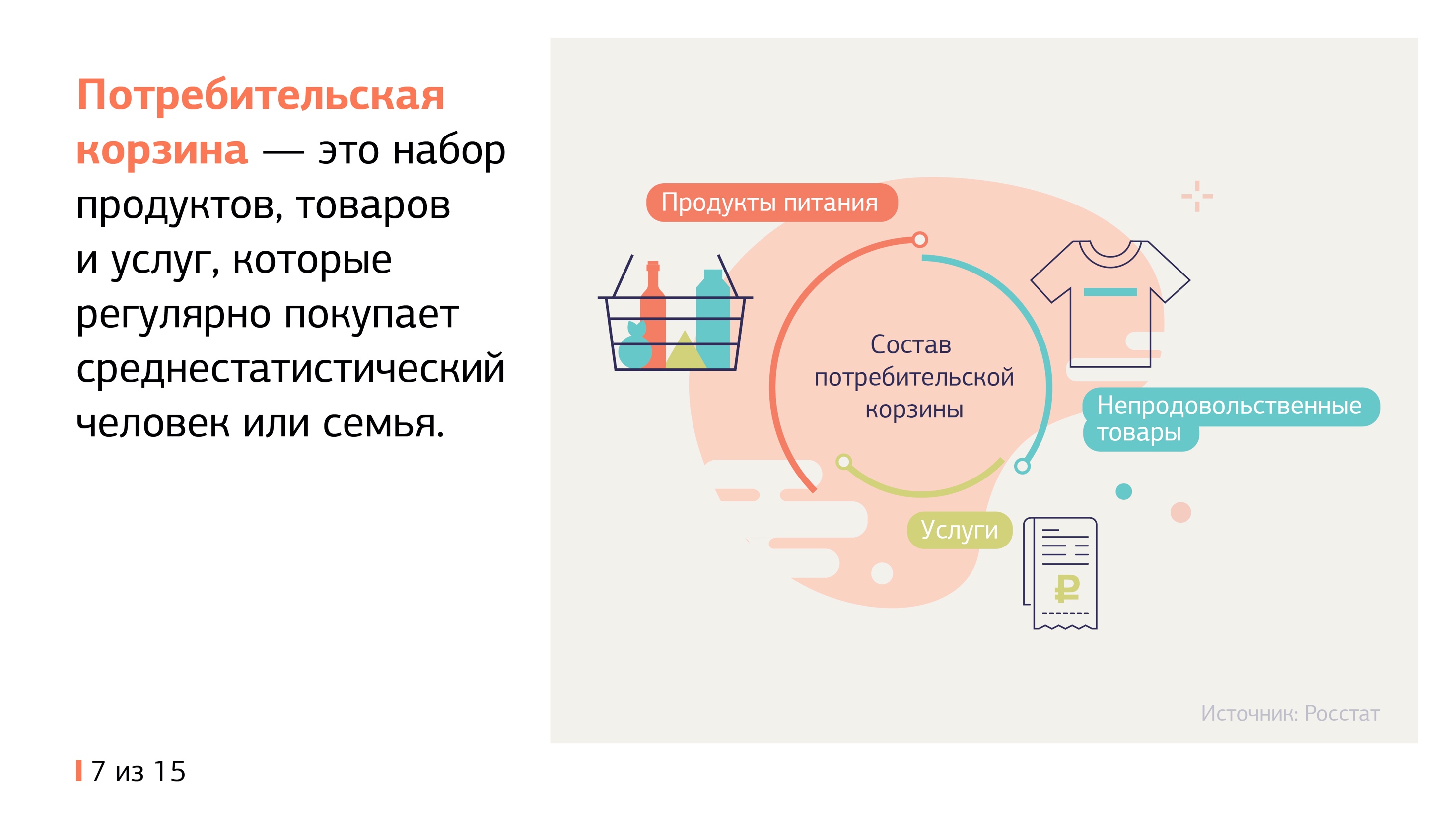 [Speaker Notes: В потребительскую корзину попадает более 500 видов товаров и услуг — например, продукты, одежда, коммунальные услуги, бытовая техника, автомобили. Некоторые из этих товаров люди покупают часто: хлеб, овощи, мясо, бензин. А другие, например, автомобиль, приобретают редко, но зато эти расходы очень большие по сравнению с тратами на те же хлеб, овощи и мясо. Таким образом, при расчете потребительской корзины автомобиль занимает в ней большую долю, чем хлеб.]
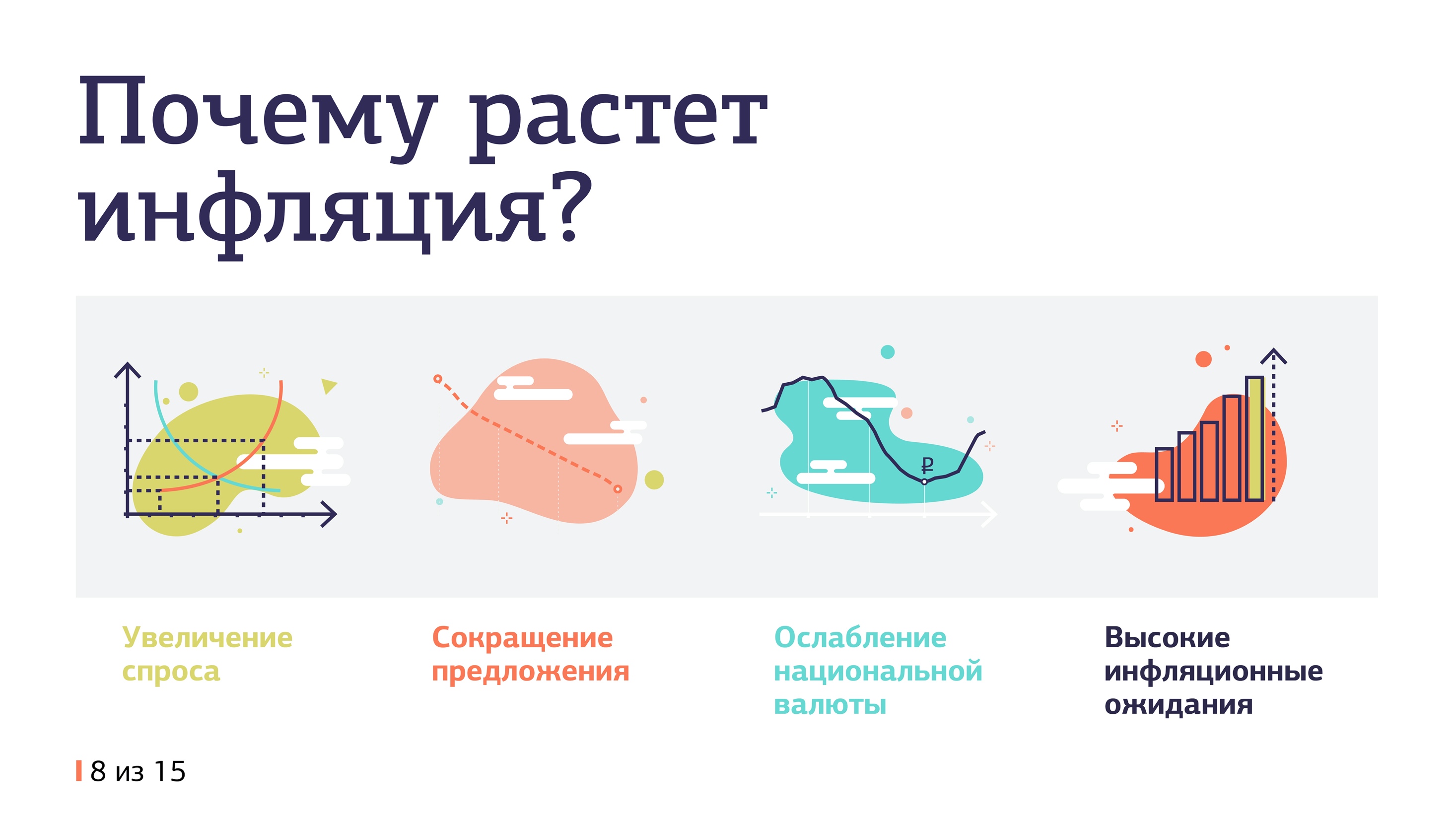 [Speaker Notes: Почему растет инфляция?
Инфляция может расти по многим причина:
 
Увеличение спроса. Случается, что люди вдруг начинают покупать больше определенных товаров или услуг. Например, когда мобильные телефоны стали доступными по цене, все захотели пользоваться сотовой связью. Сотовым операторам не хватало вышек и свободных частот. Любой дефицит вызывает быстрый рост цен, поэтому мобильная связь была очень дорогой. Но когда у операторов появились дополнительные мощности, цены стали снижаться.
Сокращение предложения. Неурожай, ограничения на ввоз иностранных товаров, прекращение или временная приостановка работы компаний-производителей – все это тоже может привести к дефициту и ускорить рост цен.
Ослабление национальной валюты. Когда курсы иностранных валют растут, дорожают импортные товары. Это тоже приводит к росту инфляции.
Высокие инфляционные ожидания.]
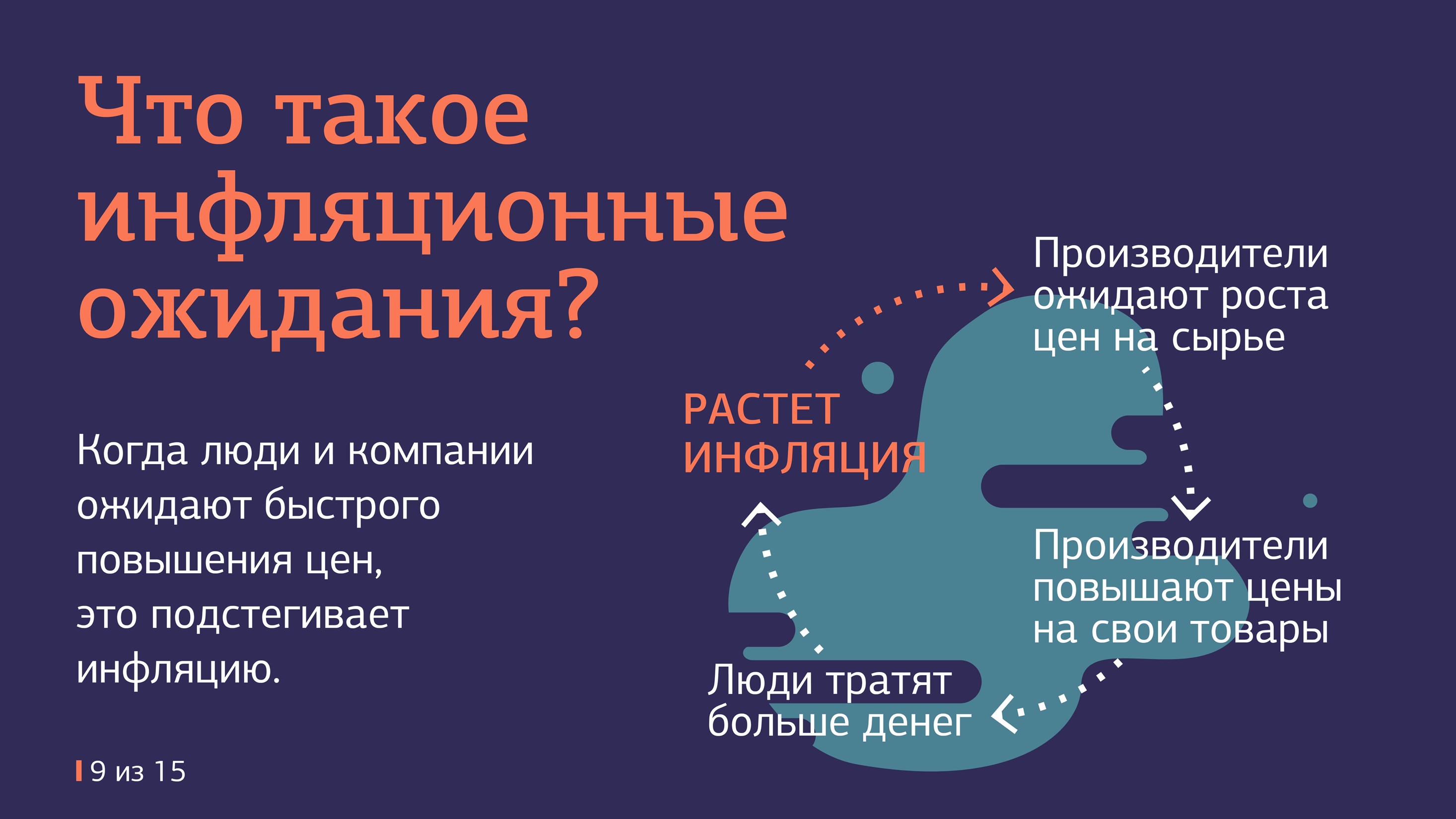 [Speaker Notes: Что такое инфляционные ожидания? 

Когда люди и компании ждут быстрого роста цен, они начинают больше покупать и меньше сберегать. А производители заранее повышают цену на продукцию, чтобы покрыть будущие расходы на сырье или комплектующие. Все это подстегивает инфляцию.]
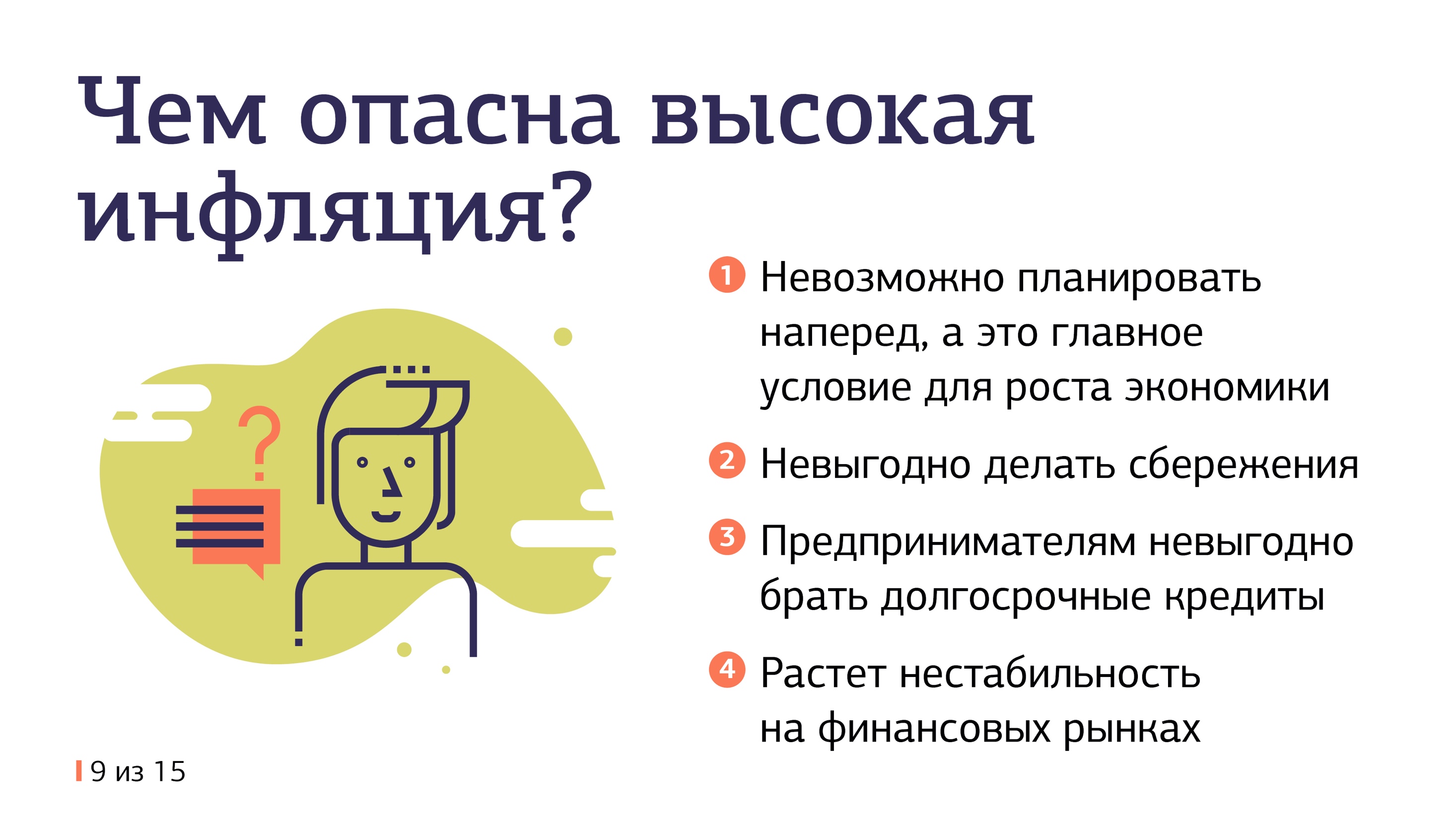 [Speaker Notes: Чем опасна высокая инфляция?

Высокая инфляция — это всегда плохо. И для экономики, и для бизнеса, и для финансовых рынков, и, конечно, для жителей страны. Люди принимают очевидные финансовые решения: избавляются от денег, тратят их как можно скорее, вкладывая их в ценные товары, недвижимость, покупают иностранную валюту. Становится невыгодно делать сбережения, вклады, клиенты банков снимают деньги со счетов.

Обычно высокая инфляция еще и малопредсказуема — разгоняется или движется скачками. Предпринимателям невыгодно брать долгосрочные кредиты, растет нестабильность на финансовых рынках. Невозможно планировать наперед, а ведь это важнейшее условие для роста инвестиций и экономики в целом.]
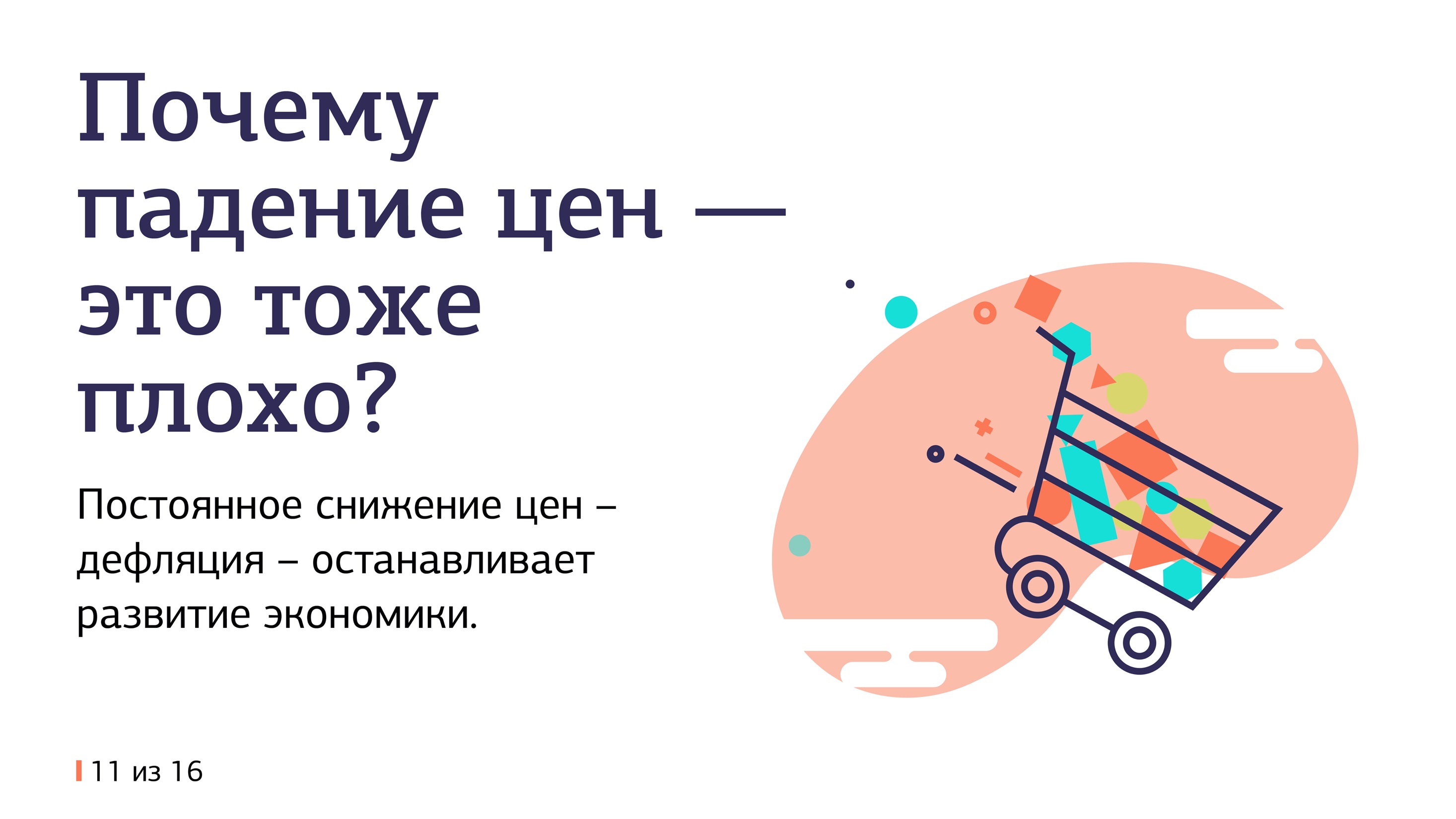 [Speaker Notes: Почему падение цен — это тоже плохо?  

У постоянного снижения цен тоже есть минусы. Такое явление называется дефляцией, или отрицательной инфляцией. Она останавливает развитие экономики. Люди перестают покупать товары в надежде, что они еще сильнее подешевеют. А компании из-за этого сворачивают производство.]
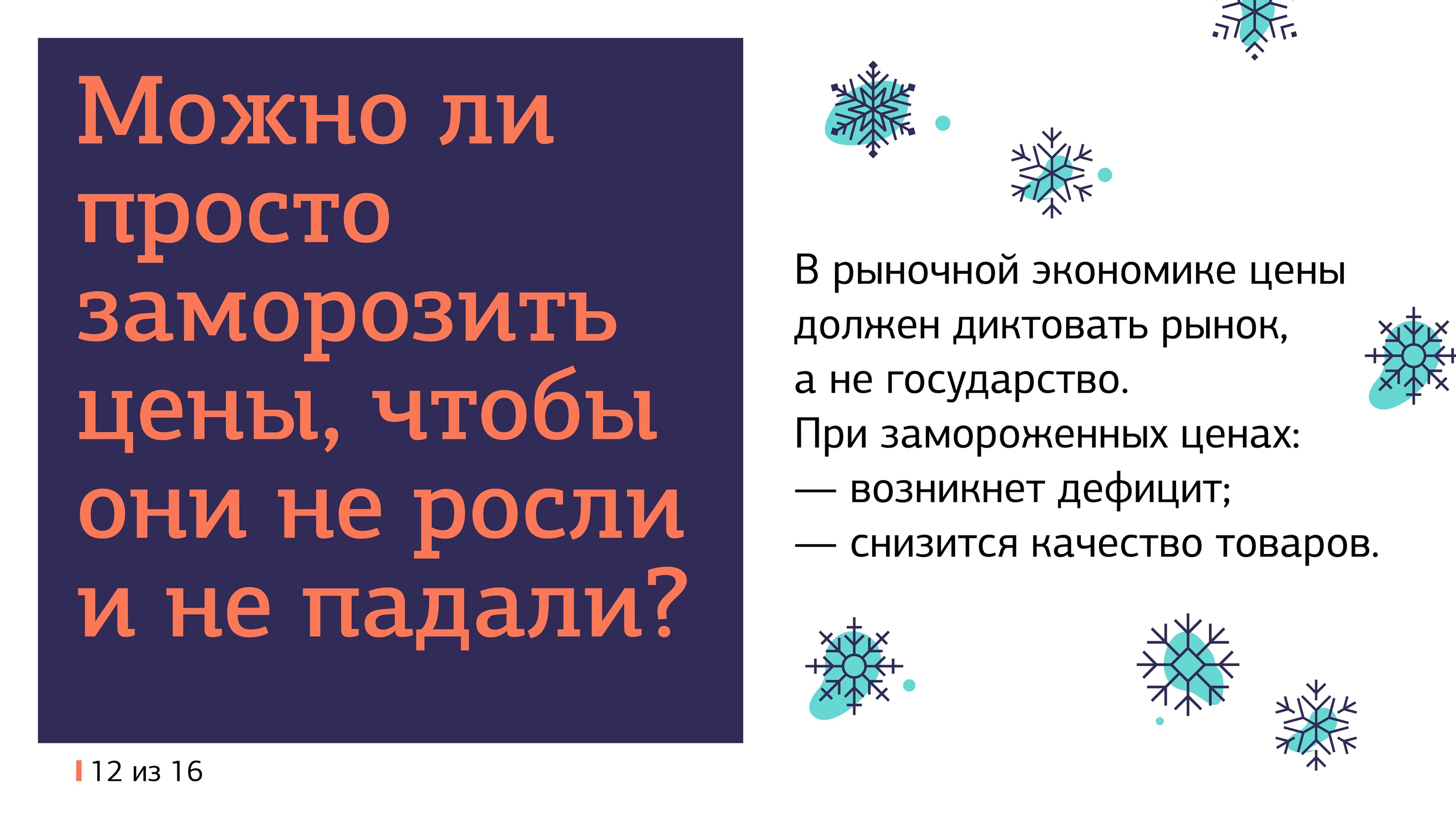 [Speaker Notes: А нельзя ли просто заморозить цены, чтобы они не росли и не падали?

Может показаться, что зафиксировать цены на уровне, доступном для жителей страны, — хорошее решение. Но такое искусственное вмешательство в экономику приведет к увеличению дисбаланса между спросом и предложением. Производители не будут понимать, сколько товаров производить, магазины — сколько закупать, а в результате покупателям придется стоять в очередях у пустых прилавков.
При замороженных ценах возникнет дефицит, часть товаров придется не покупать, а доставать. Кроме того, товары станут хуже: чтобы остаться на плаву и удержать невыгодные цены, продиктованные сверху, производители будут жертвовать качеством. 
Именно по этим причинам в рыночной экономике цены должен диктовать рынок, а не государство.]
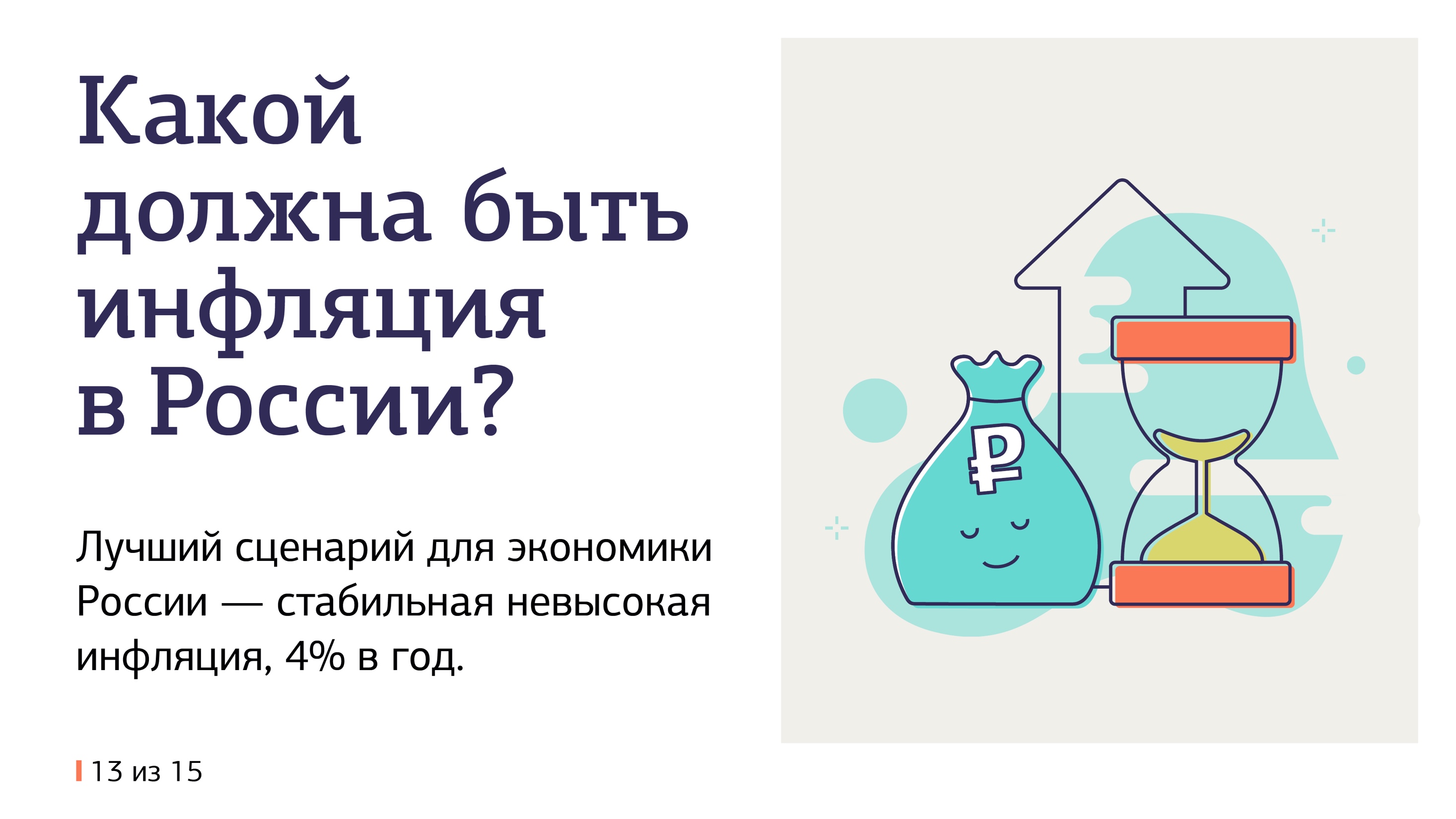 [Speaker Notes: Эксперты считают, что 4% в год — оптимальный уровень инфляции для России. Он позволяет бизнесу развиваться, а людям — планировать покупки и сберегать, не боясь обесценения своих доходов и сбережений.]
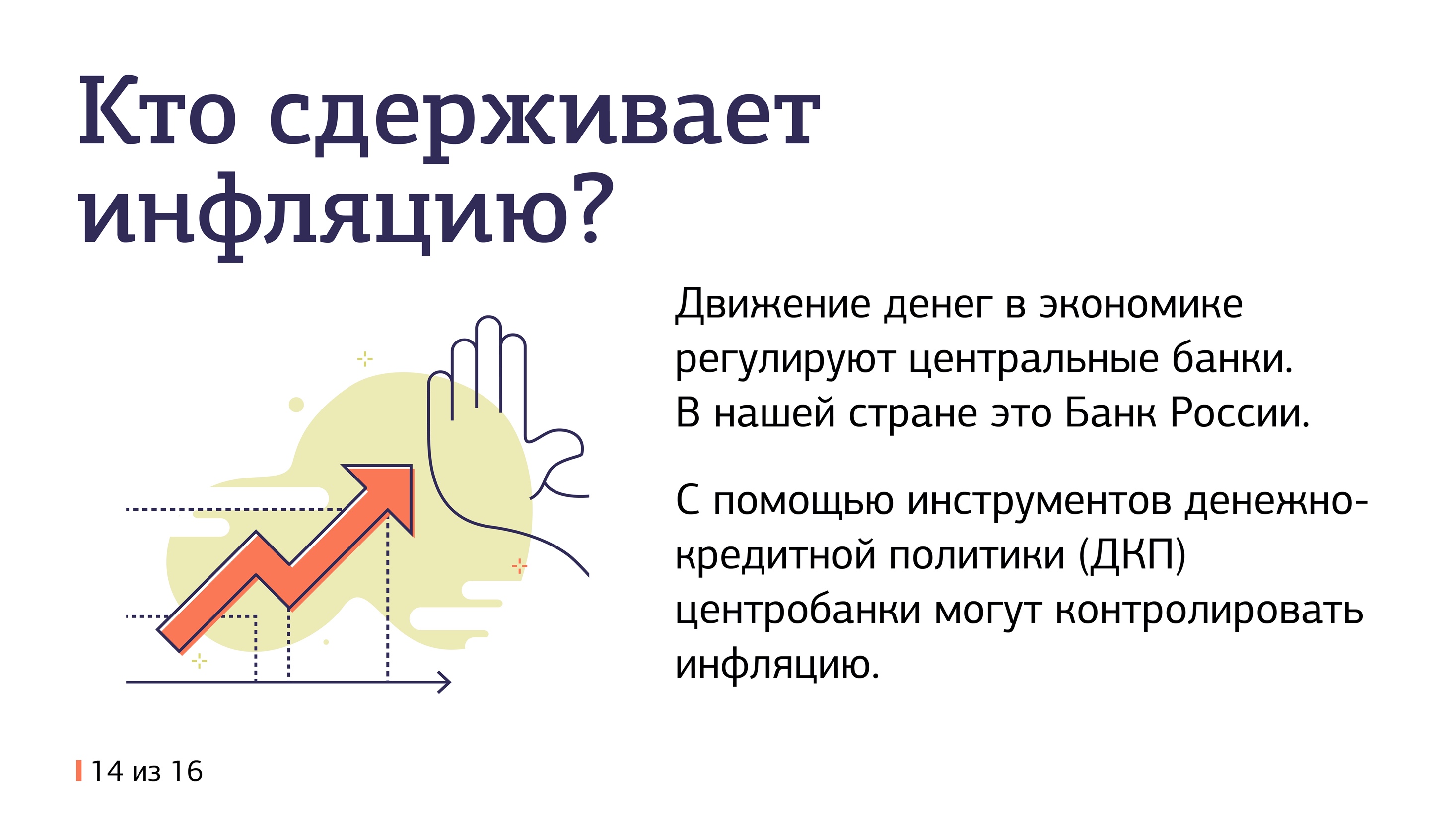 [Speaker Notes: В 2014 году Банк России объявил, что главной целью ДКП в нашей стране стало как раз тартегирование инфляции. То есть регулятор постарается постоянно удерживать рост цен вблизи 4%. 
В 2015 году инфляция поднималась до двузначных значений, но регулятору удалось вернуть ее к цели, и в 2017-2020 годах она находилась вблизи тех самых 4%. 
С конца февраля 2022 года после введения зарубежных санкций инфляция разогналась с новой силой, так как внешние условия для российской экономики кардинально поменялись. В этот момент поддержать финансовую стабильность и предотвратить неконтролируемый рост цен помогли экстренные меры Банка России. Например, регулятор резко поднял ключевую ставку – из-за этого выросли проценты по вкладам и кредитам. Люди стали меньше тратить деньги и больше откладывать, спрос на товары сократился, и это способствовало замедлению роста цен.]
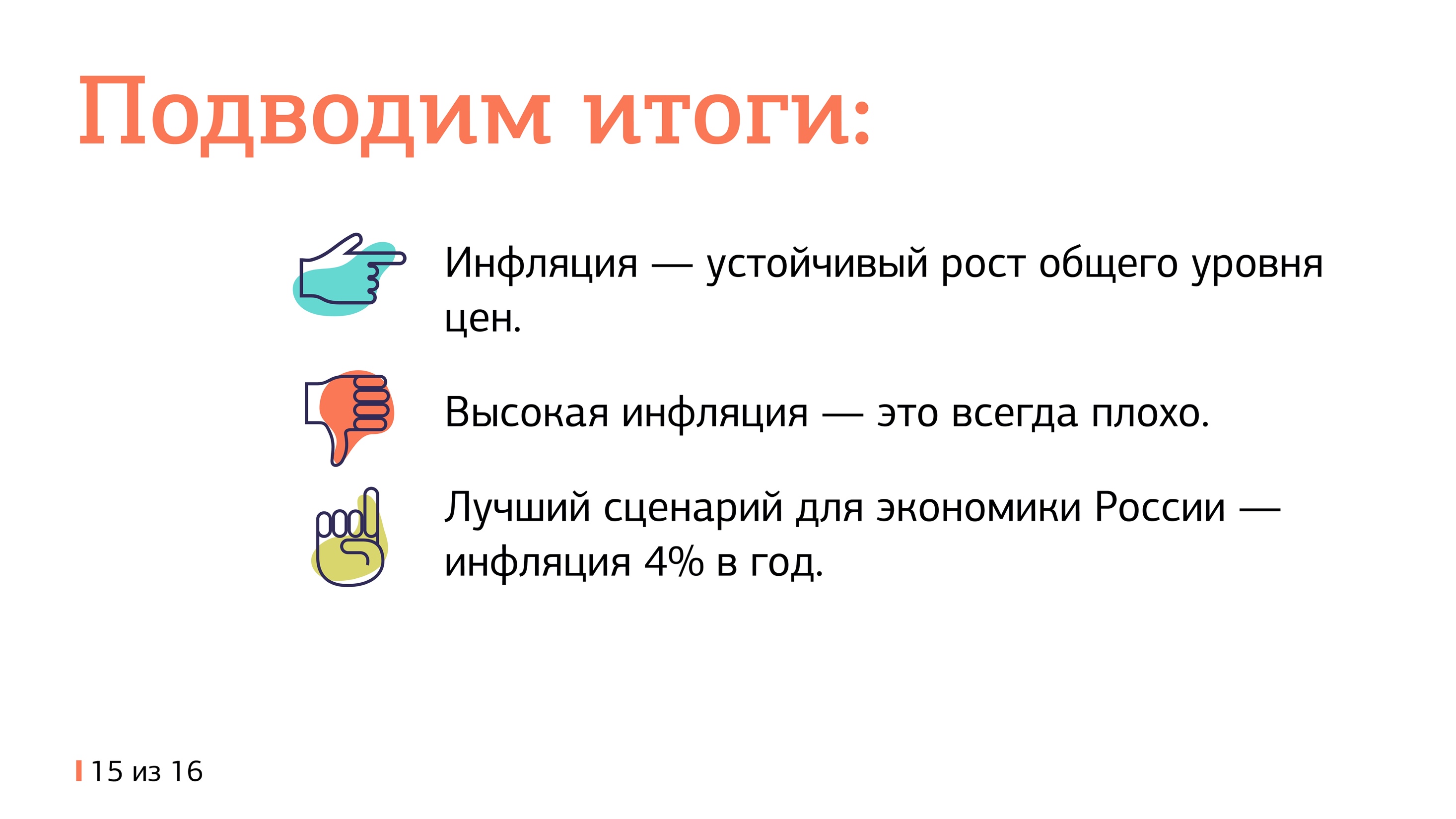 [Speaker Notes: Подводим итоги:

Инфляция — постоянный рост цен. Но не всякий рост цен — инфляция. 
Высокая инфляция — это всегда плохо.
Лучший сценарий для экономики России — инфляция 4% в год.]
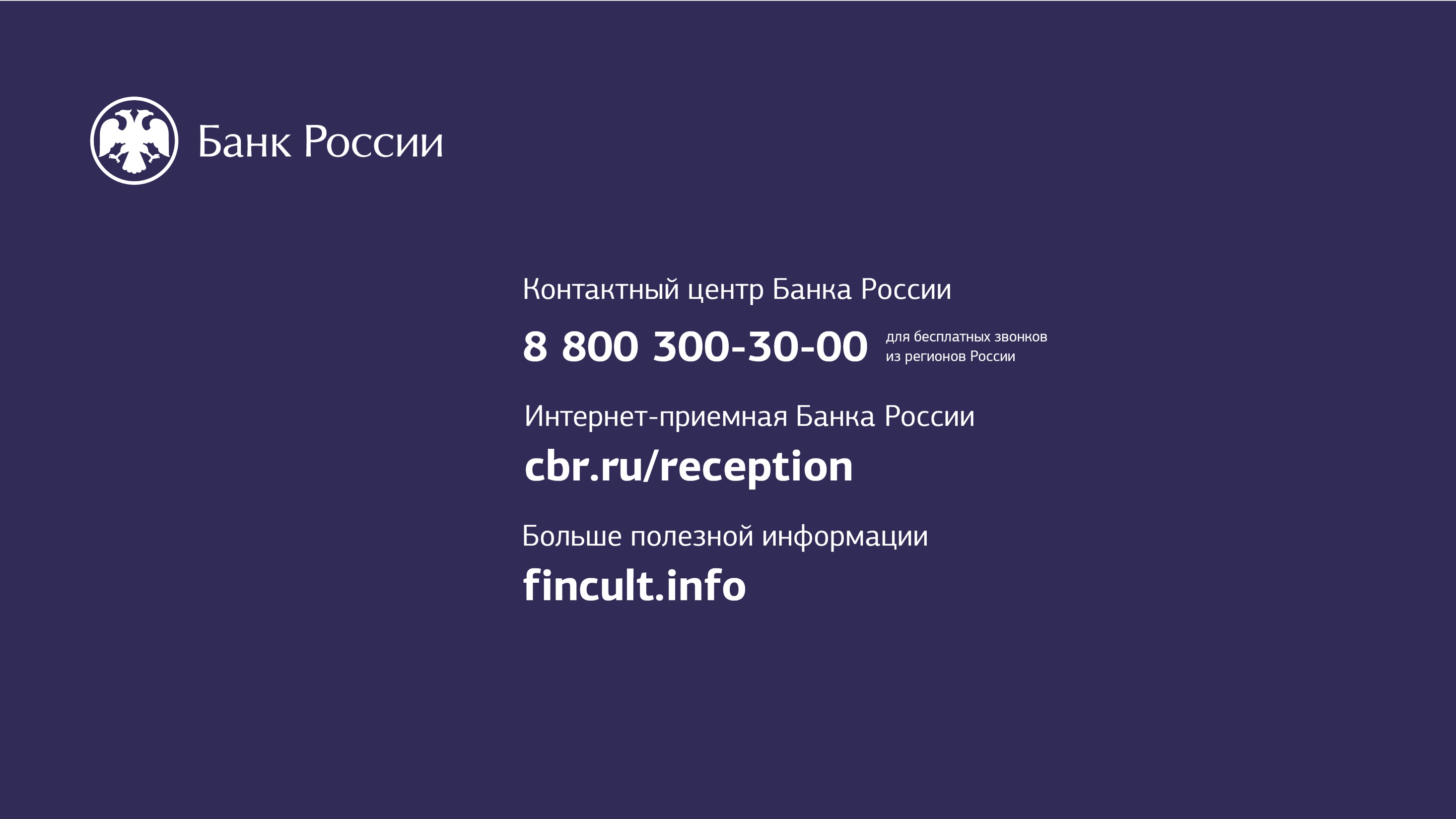